No quiero ese rol. 
Objetivo del juego:  Tomar conciencia de como determinadas actitudes en los equipos de trabajo, no aportan el trabajo en equipo.  
Reglas: Se reparten 6 tarjetas por equipo, enumeradas de 1-6 (Una tarjeta por persona), el lado derecho de cada carta indica como se debe interactuar con los demás. 

Una vez repartidas las cartas, se pide al equipo que construya una lista ordenada de la mas importante a la menos importante de las 10 cualidades que debe tener un equipo de alto rendimiento.  

Cada miembro solo verá su carta y no podrá enseñarla a los demás, deberá actuar según el comportamiento indicado en el numero de su carta. Tiene que mantener esta actitud hasta el final del ejercicio.  Será muy difícil ponerse de acuerdo para terminar el ejercicio. 
-----
Al finalizar la dinámica identificar que roles de Belbin echamos en falta durante la dinámica.
1
Ríete absolutamente de todo. 
Dale siempre la razón. 
Cuestiónale todo. 
llévale la contraria. 
Pasa de todo lo que diga. 
Interrumpe siempre.
2
Ríete absolutamente de todo. 
Dale siempre la razón. 
Cuestiónale todo. 
llévale la contraria. 
Pasa de todo lo que diga. 
Interrumpe siempre.
3
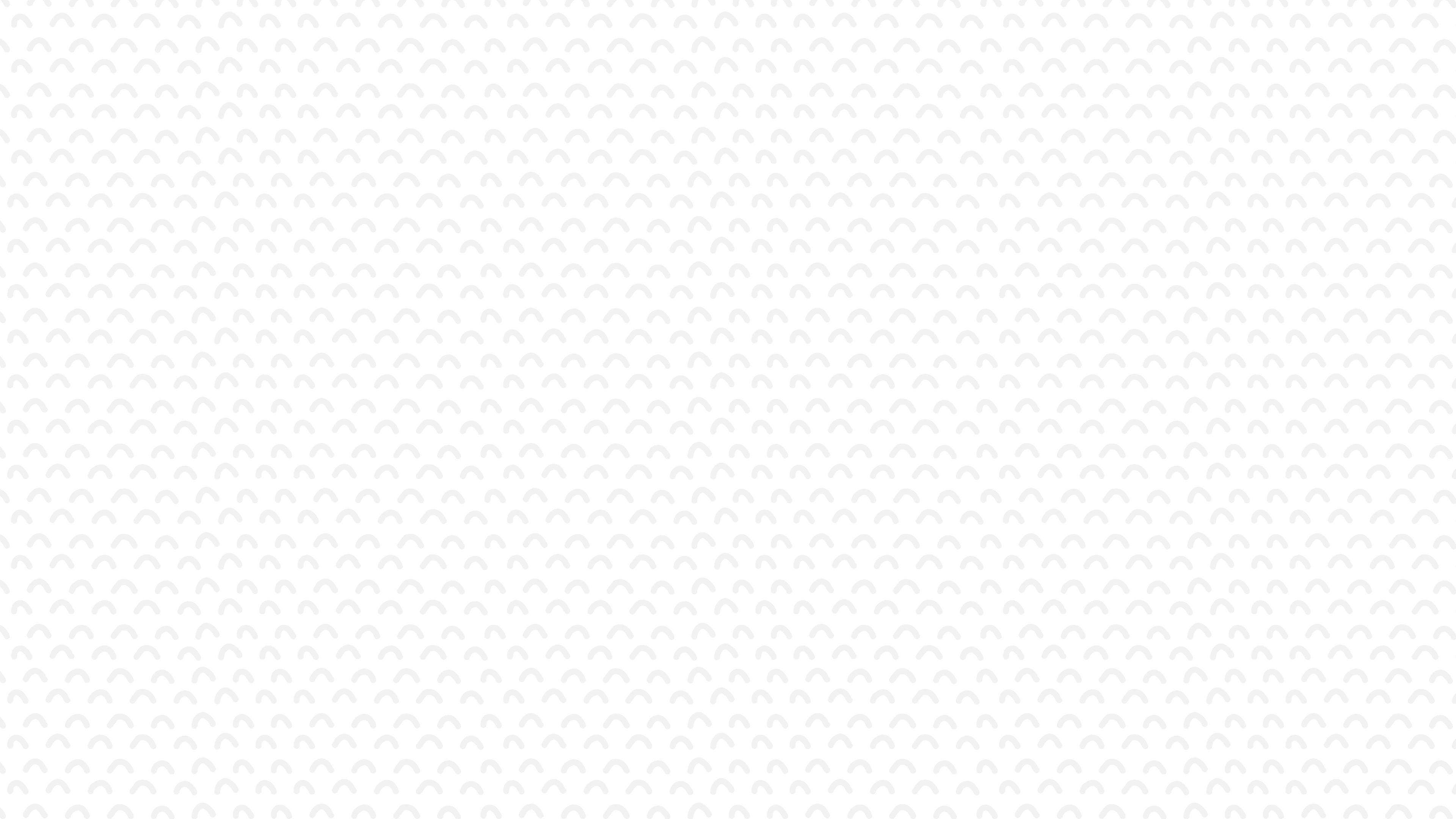 Ríete absolutamente de todo. 
Dale siempre la razón. 
Cuestiónale todo. 
llévale la contraria. 
Pasa de todo lo que diga. 
Interrumpe siempre.
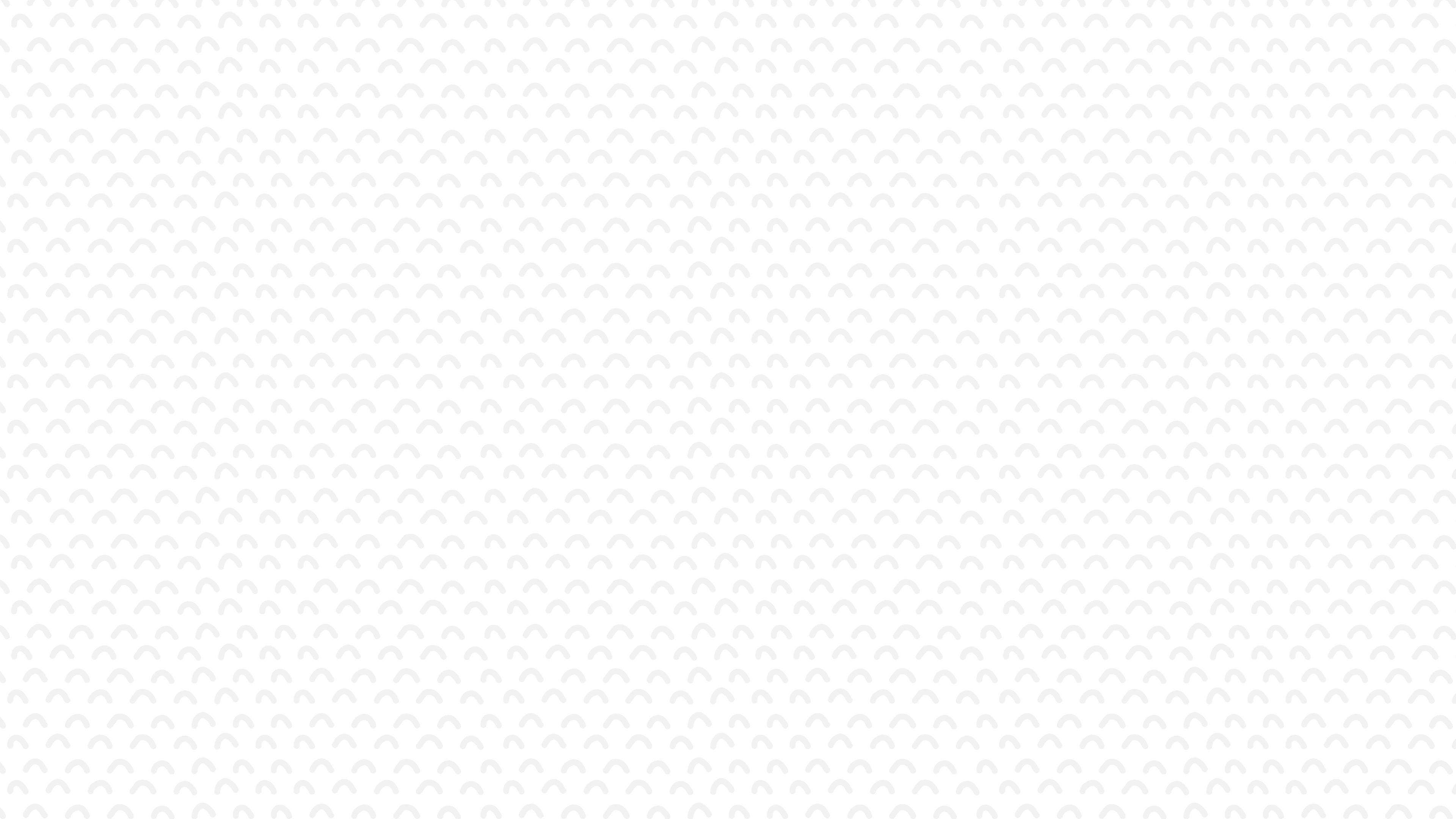 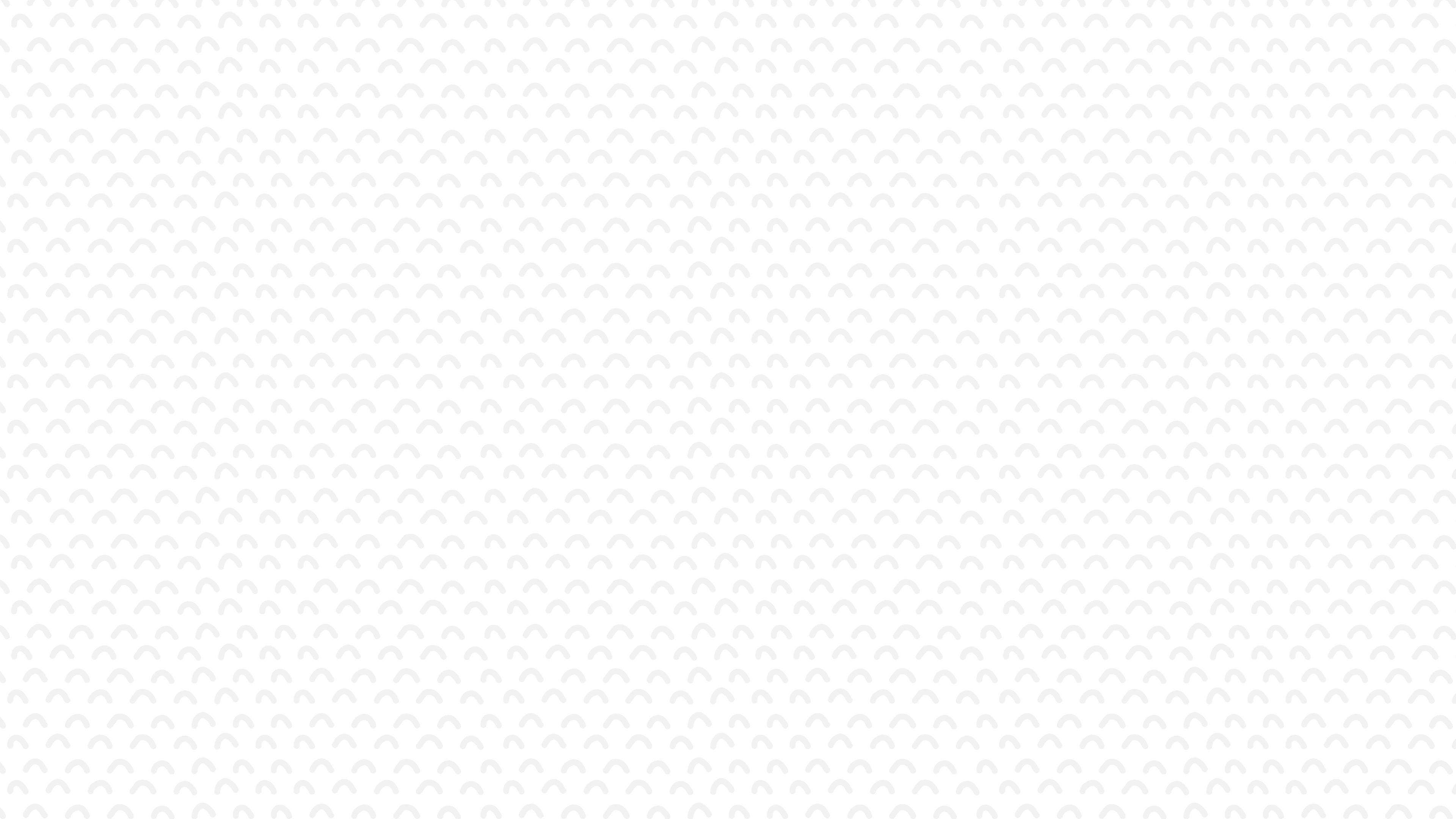 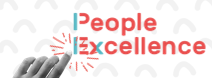 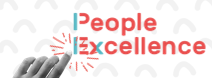 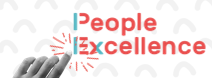 4
Ríete absolutamente de todo. 
Dale siempre la razón. 
Cuestiónale todo. 
llévale la contraria. 
Pasa de todo lo que diga. 
Interrumpe siempre.
5
Ríete absolutamente de todo. 
Dale siempre la razón. 
Cuestiónale todo. 
llévale la contraria. 
Pasa de todo lo que diga. 
Interrumpe siempre.
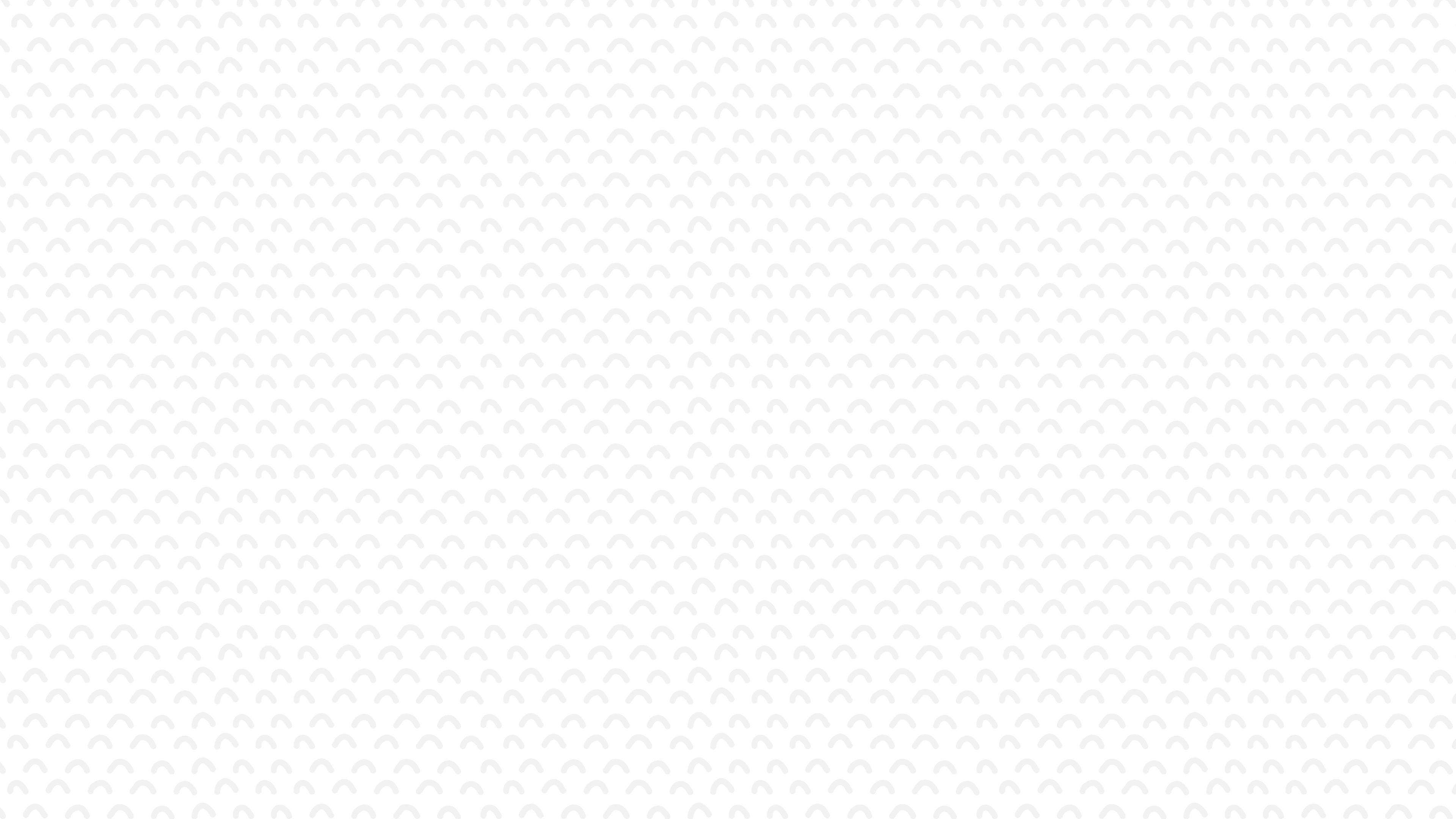 6
Ríete absolutamente de todo. 
Dale siempre la razón. 
Cuestiónale todo. 
llévale la contraria. 
Pasa de todo lo que diga. 
Interrumpe siempre.
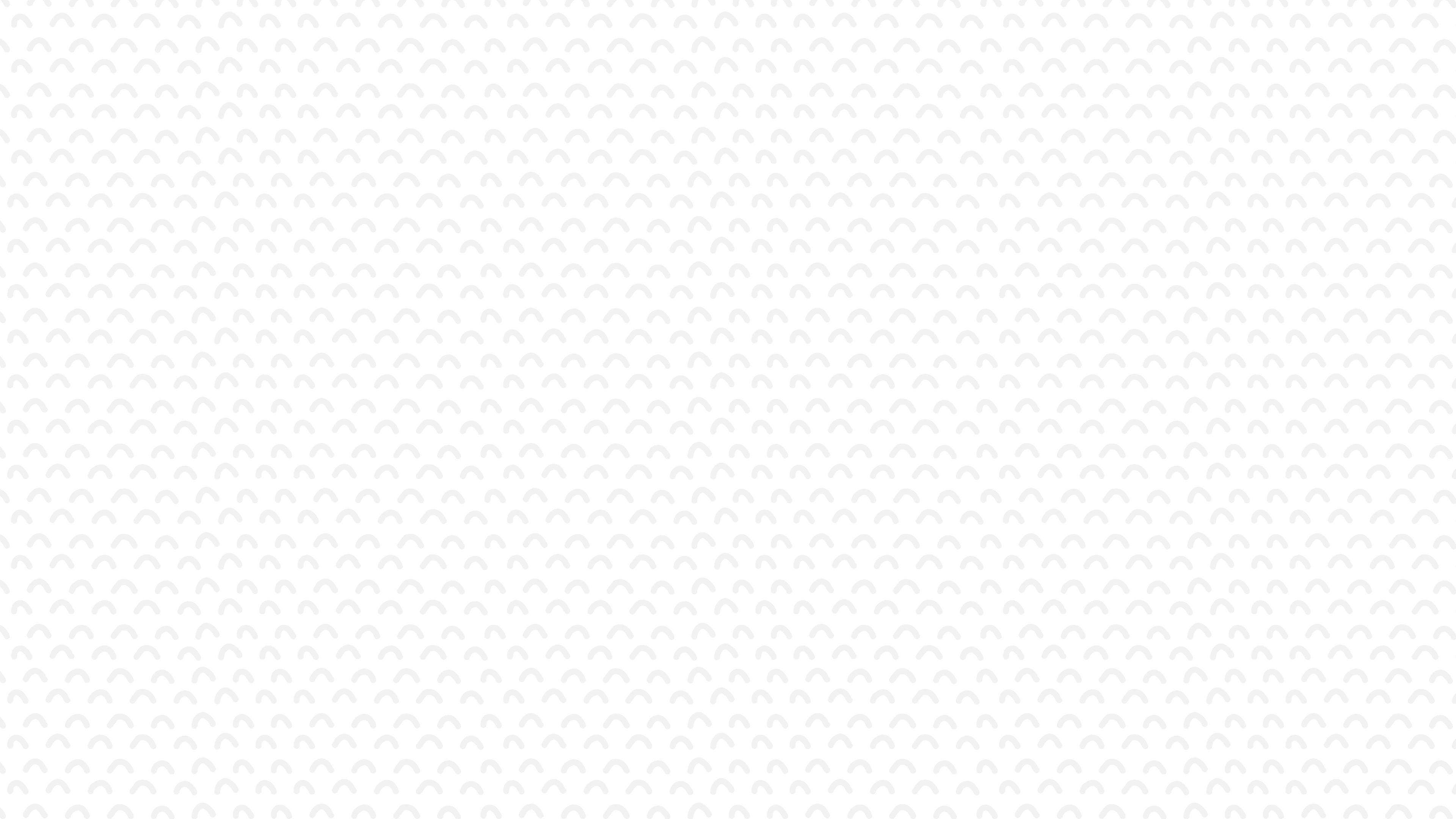 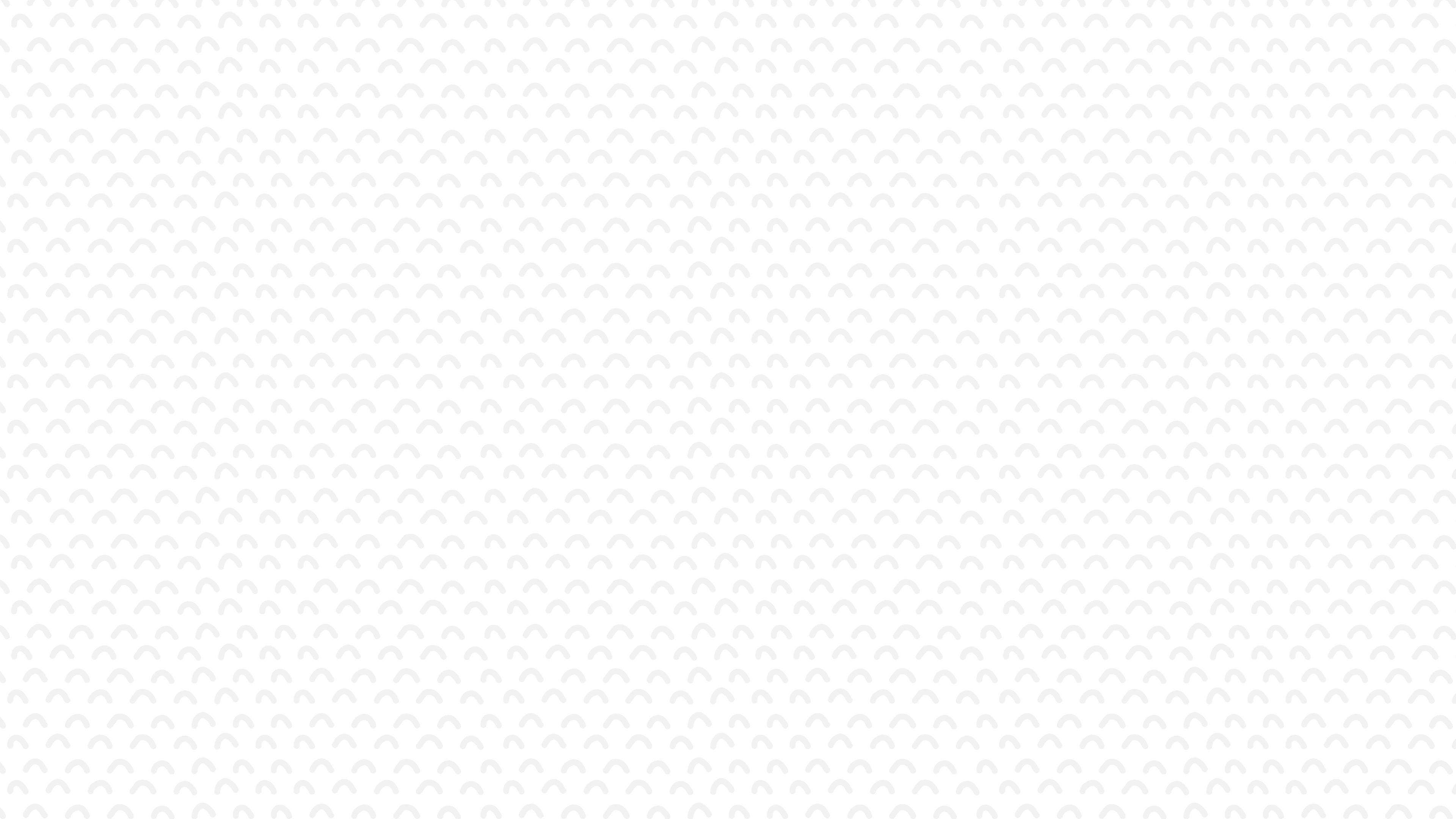 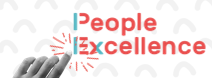 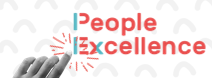 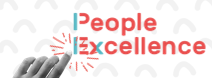